ЗИМНИЕ  ВИДЫ  СПОРТА
Виды спорта на снегу
Лыжный спорт
Лы́жные го́нки — гонки на лыжах на определённую дистанцию по специально подготовленной трассе среди лиц определённой категории (возрастной, половой и т. д.).
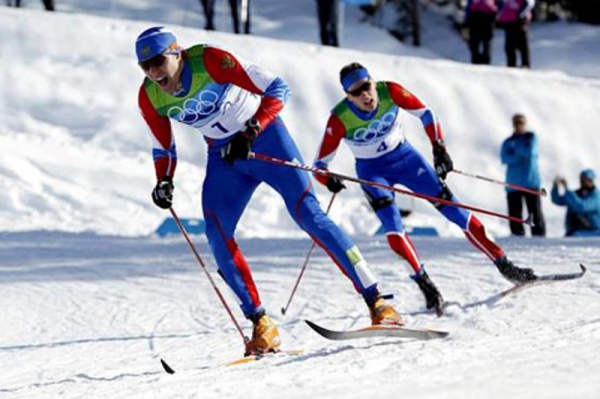 [Speaker Notes: Лыжный спорт
Лы́жные го́нки — гонки на лыжах на определённую дистанцию по специально подготовленной трассе среди лиц определённой категории (возрастной, половой и т. д.).]
Лыжное двоеборье
— олимпийский вид спорта, сочетающий в своей программе прыжки на лыжах с трамплина и лыжные гонки.
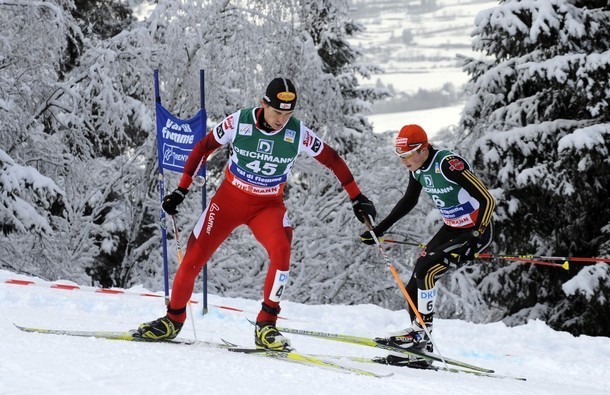 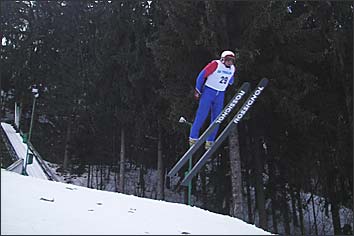 [Speaker Notes: Лыжное двоеборье— олимпийский вид спорта, сочетающий в своей программе прыжки на лыжах с трамплина и лыжные гонки.]
Биатлон- зимний олимпийский вид спорта, сочетающий лыжную гонку со стрельбой из винтовки.
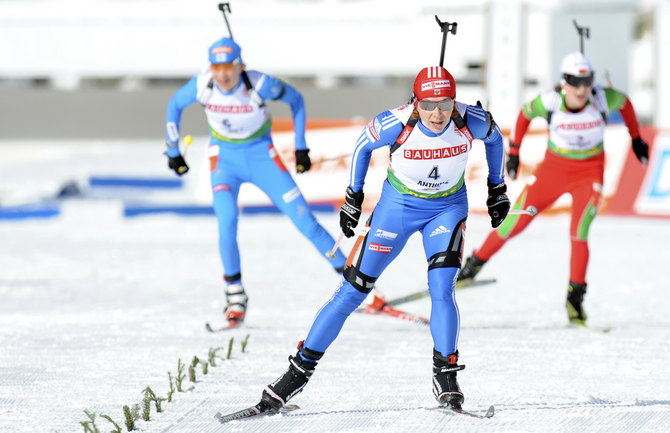 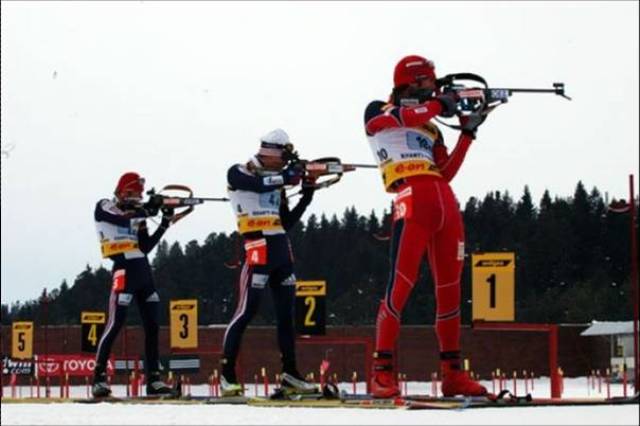 [Speaker Notes: Биатлон- зимний олимпийский вид спорта, сочетающий лыжную гонку со стрельбой из винтовки.]
Прыжки на лыжах с трамплина
Фриста́йл  — вид лыжного спорта. Дисциплинами фристайла являются лыжная акробатика, могул, ски-кросс, хавпайп, слоупстайл.
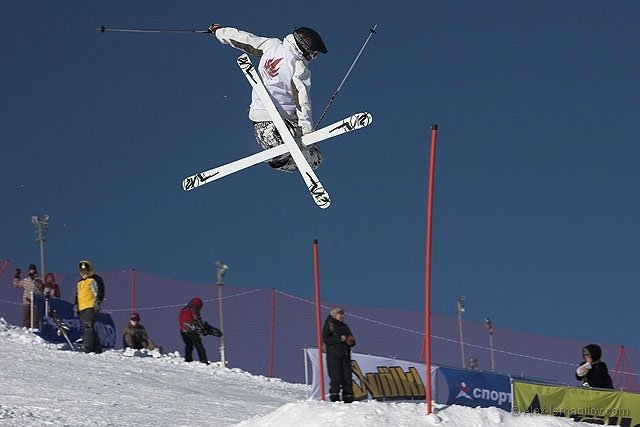 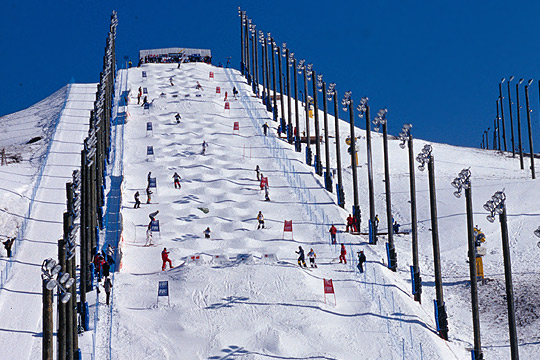 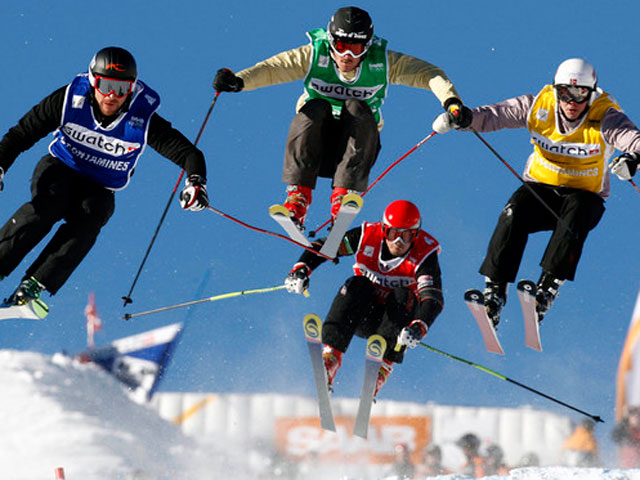 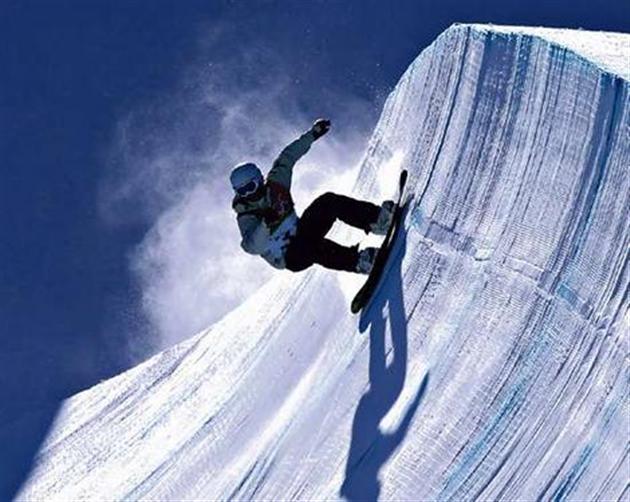 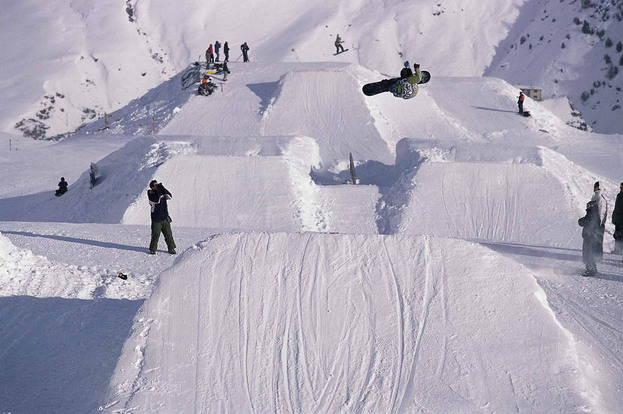 [Speaker Notes: Фриста́йл  — вид лыжного спорта. Дисциплинами фристайла являются лыжная акробатика, могул, ски-кросс, хавпайп, слоупстайл.]
Горнолыжный спорт — спуск с холмов на специальных лыжах. Вид спорта, а также популярный вид активного отдыха миллионов людей по всему миру.
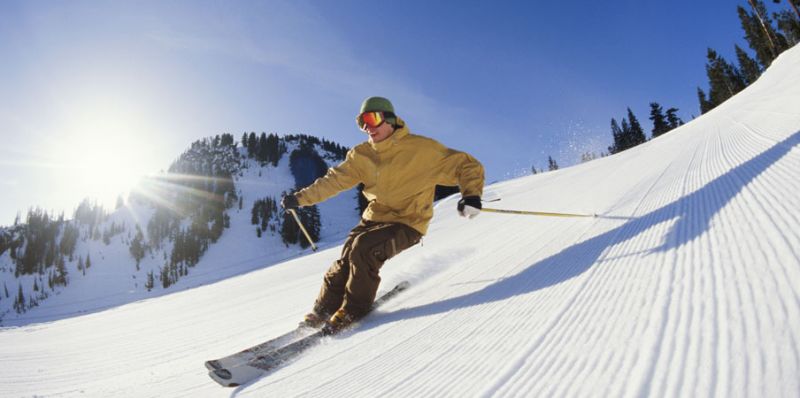 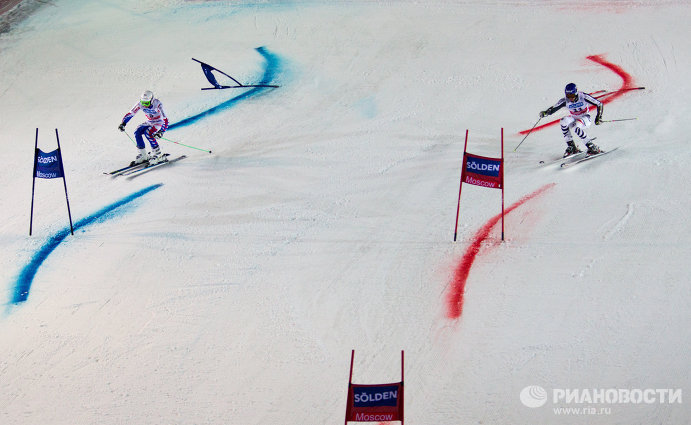 [Speaker Notes: Горнолыжный спорт — спуск с холмов на специальных лыжах. Вид спорта, а также популярный вид активного отдыха миллионов людей по всему миру.]
Сноубо́рд, Сноубо́рдинг  — олимпийский вид спорта, заключающийся в спуске с заснеженных склонов и гор на специальном снаряде — сноуборде.
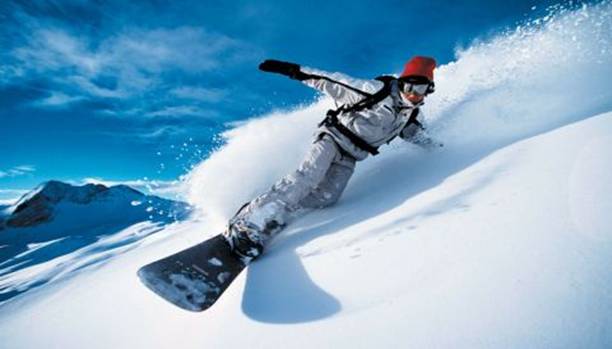 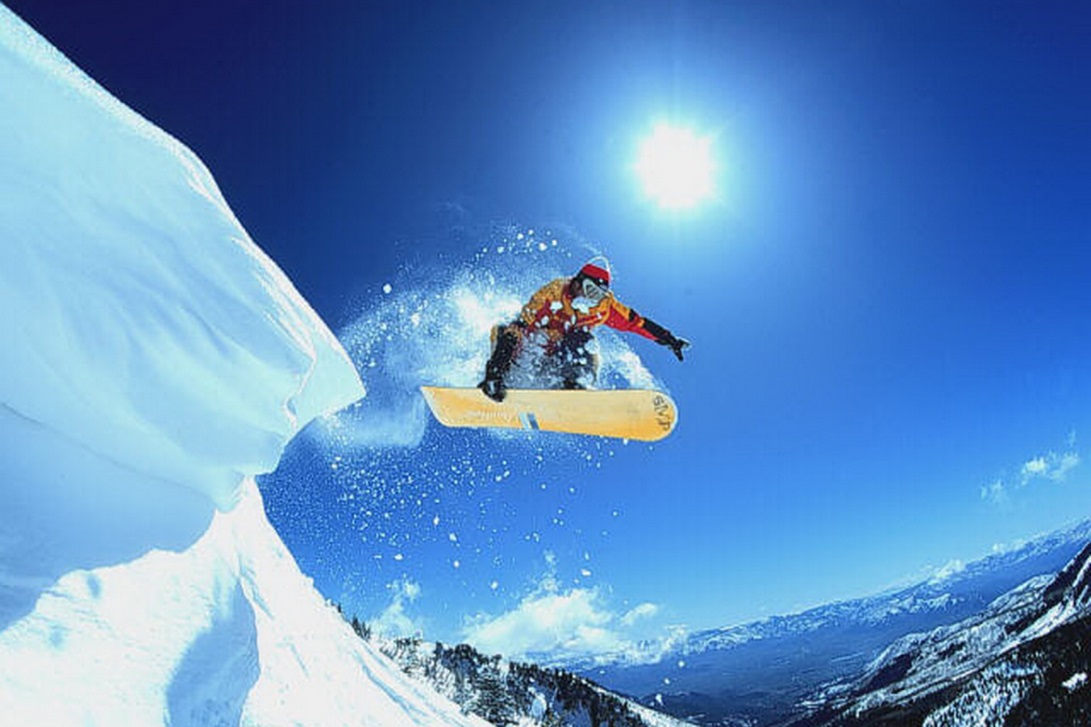 [Speaker Notes: Сноубо́рд, Сноубо́рдинг  — олимпийский вид спорта, заключающийся в спуске с заснеженных склонов и гор на специальном снаряде — сноуборде.]
Сноукайтинг  — вид спорта и активного отдыха представляющего собой занятия с буксировочным кайтом на снежном покрытии или льду с применением лыж, сноуборда или коньков.
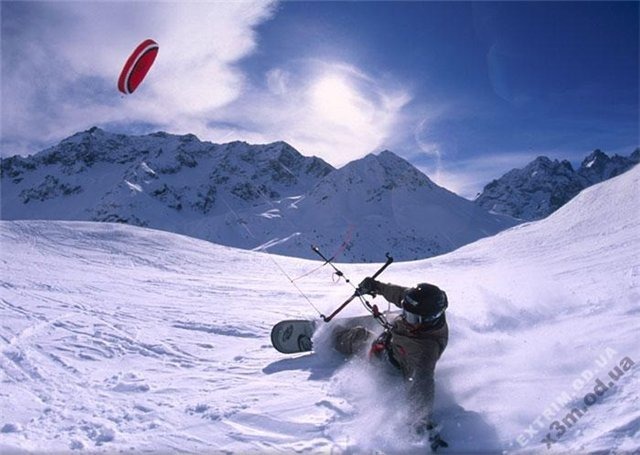 [Speaker Notes: Сноукайтинг  — вид спорта и активного отдыха представляющего собой занятия с буксировочным кайтом на снежном покрытии или льду с применением лыж, сноуборда или коньков.]
Спорти́вное ориенти́рование — вид спорта, в котором участники при помощи спортивной карты и компаса должны пройти контрольные пункты (КП), расположенные на местности. Результаты, как правило, определяются по времени или по количеству набранных очков.
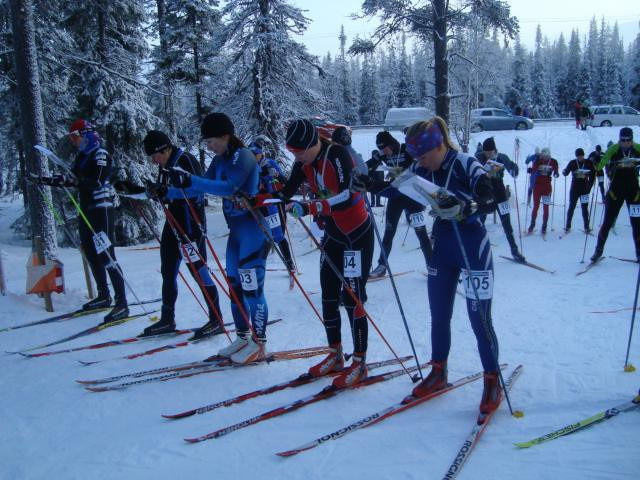 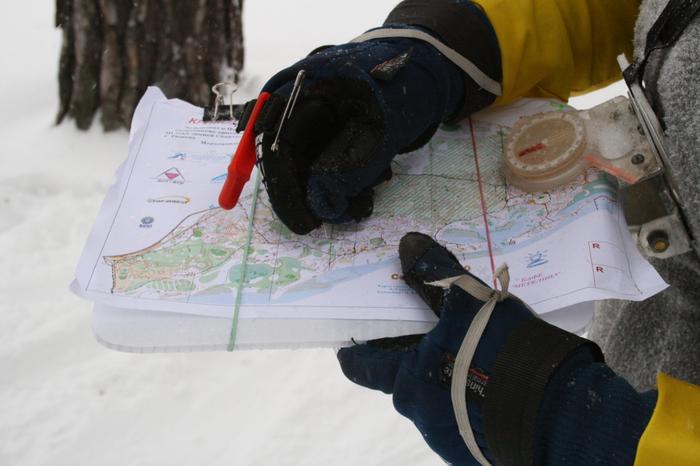 [Speaker Notes: Спорти́вное ориенти́рование — вид спорта, в котором участники при помощи спортивной карты и компаса должны пройти контрольные пункты (КП), расположенные на местности. Результаты, как правило, определяются по времени или по количеству набранных очков.]
Виды спорта на льду
Са́нный спорт  — зимний олимпийский вид спорта, в котором участники соревнуются в скоростном спуске на санях по специальным трассам.
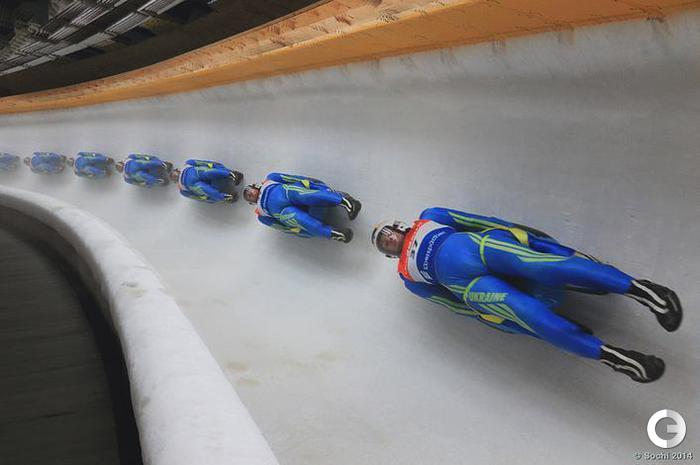 [Speaker Notes: Са́нный спорт  — зимний олимпийский вид спорта, в котором участники соревнуются в скоростном спуске на санях по специальным трассам.]
Натурбан — дисциплина санного спорта, заключающаяся в спуске на скорость на санях по естественной трассе. Как и в спуске по искусственным (санно-бобслейным) трассам соревнования проводятся у мужчин на санях-одиночке и санях-двойке, у женщин на санях-одиночке.
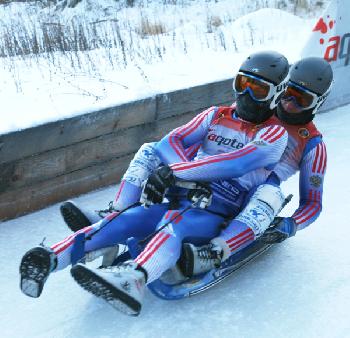 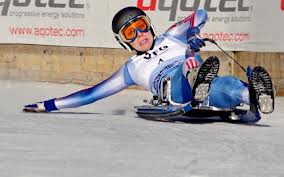 [Speaker Notes: Натурбан — дисциплина санного спорта, заключающаяся в спуске на скорость на санях по естественной трассе. Как и в спуске по искусственным (санно-бобслейным) трассам соревнования проводятся у мужчин на санях-одиночке и санях-двойке, у женщин на санях-одиночке.]
Бобсле́й — зимний олимпийский вид спорта, представляющий собой скоростной спуск с гор по специально оборудованным ледовым трассам на управляемых санях — бобах.
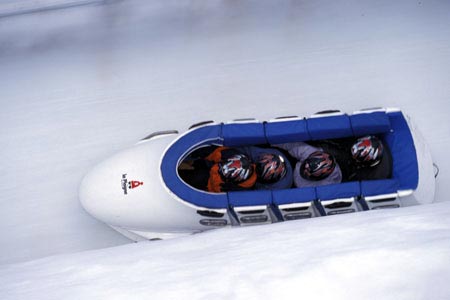 [Speaker Notes: Бобсле́й — зимний олимпийский вид спорта, представляющий собой скоростной спуск с гор по специально оборудованным ледовым трассам на управляемых санях — бобах.]
Скелето́н — зимний олимпийский вид спорта, представляющий собой спуск по ледяному жёлобу на двухполозьевых санях на укрепленной раме, победитель которого определяется по сумме двух или четырёх заездов.
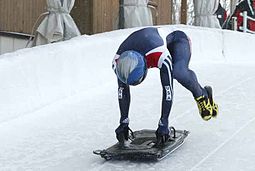 [Speaker Notes: Скелето́н — зимний олимпийский вид спорта, представляющий собой спуск по ледяному жёлобу на двухполозьевых санях на укрепленной раме, победитель которого определяется по сумме двух или четырёх заездов.]
Коньковые виды спорта
Фигу́рное ката́ние — конькобежный вид спорта, относится к сложнокоординационным видам спорта. Основная идея заключается в передвижении спортсмена или пары спортсменов на коньках по льду с переменами направления скольжения и выполнением дополнительных элементов (вращением,прыжками, комбинаций шагов, поддержек и др.) под музыку.
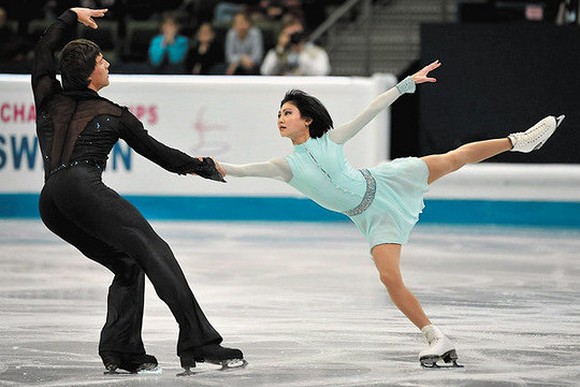 [Speaker Notes: Коньковые виды спорта
Фигу́рное ката́ние — конькобежный вид спорта, относится к сложнокоординационным видам спорта. Основная идея заключается в передвижении спортсмена или пары спортсменов на коньках по льду с переменами направления скольжения и выполнением дополнительных элементов (вращением,прыжками, комбинаций шагов, поддержек и др.) под музыку.]
Конькобежный спорт или скоростной бег на коньках — вид спорта, в котором необходимо как можно быстрее на коньках преодолевать определённую дистанцию на ледовом стадионе по замкнутому кругу. Подразделяется на классический и шорт-трек.
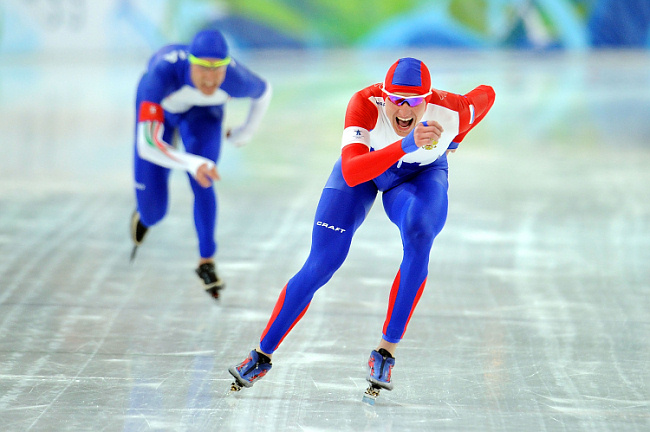 [Speaker Notes: Конькобежный спорт или скоростной бег на коньках — вид спорта, в котором необходимо как можно быстрее на коньках преодолевать определённую дистанцию на ледовом стадионе по замкнутому кругу. Подразделяется на классический и шорт-трек.]
Шорт-трек — вид конькобежного спорта. В соревнованиях несколько спортсменов (как правило 4—8: чем больше дистанция, тем больше спортсменов в забеге) одновременно катаются по овальной ледовой дорожке длиной 111,12 м.
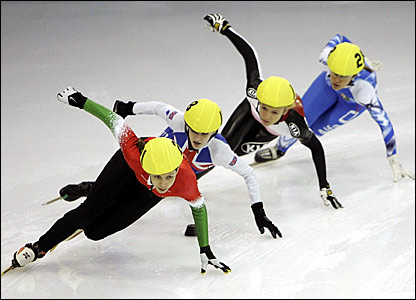 [Speaker Notes: Шорт-трек — вид конькобежного спорта. В соревнованиях несколько спортсменов (как правило 4—8: чем больше дистанция, тем больше спортсменов в забеге) одновременно катаются по овальной ледовой дорожке длиной 111,12 м.]
Хокке́й с ша́йбой  — командная спортивная игра на льду, заключающаяся в противоборстве двух команд на коньках, которые, передавая шайбу клюшками, стремятся забросить её наибольшее количество раз в ворота соперника и не пропустить в свои. Побеждает команда, забросившая наибольшее количество шайб в ворота соперника.
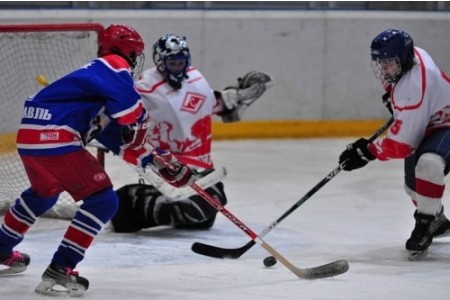 [Speaker Notes: Хокке́й с ша́йбой  — командная спортивная игра на льду, заключающаяся в противоборстве двух команд на коньках, которые, передавая шайбу клюшками, стремятся забросить её наибольшее количество раз в ворота соперника и не пропустить в свои. Побеждает команда, забросившая наибольшее количество шайб в ворота соперника.]
Хоккей с мячом — зимняя спортивная командная игра, проводящаяся на ледяном поле с участием двух команд (по десять полевых игроков и одному вратарю в каждой). Все игроки для передвижения по льду используют коньки. Полевые игроки, используя клюшки, пытаются ими забить мяч в ворота другой команды и при этом не позволить полевым игрокам противоположной команды сделать то же самое. Ворота охраняют вратари, не использующие клюшек.
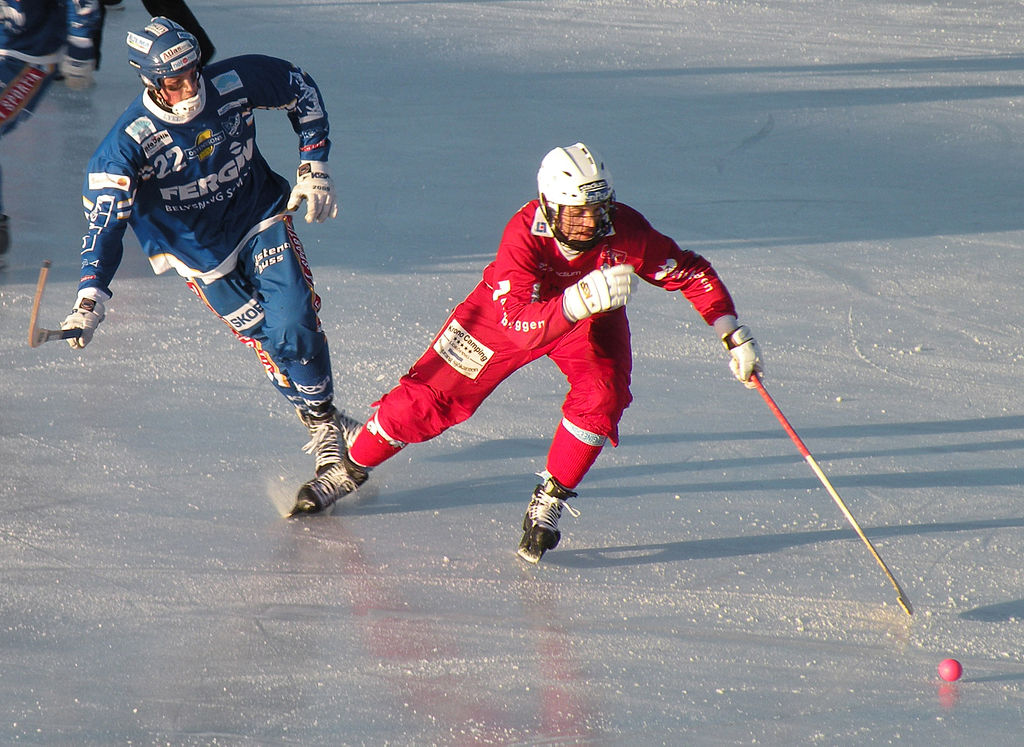 [Speaker Notes: Хоккей с мячом — зимняя спортивная командная игра, проводящаяся на ледяном поле с участием двух команд (по десять полевых игроков и одному вратарю в каждой). Все игроки для передвижения по льду используют коньки. Полевые игроки, используя клюшки, пытаются ими забить мяч в ворота другой команды и при этом не позволить полевым игрокам противоположной команды сделать то же самое. Ворота охраняют вратари, не использующие клюшек.]
Рингетт — исключительно женский командный вид спорта из семейства хоккеев. Является особенно популярным в Канаде, Финляндии, Швеции, США и Чехии.
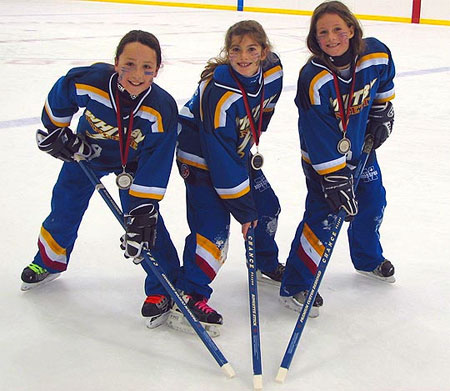 [Speaker Notes: Рингетт — исключительно женский командный вид спорта из семейства хоккеев. Является особенно популярным в Канаде, Финляндии, Швеции, США и Чехии.]
Айсшток  — командный вид спорта на ледяной площадке. Играющие по очереди бросают на лёд айсштоки (специальные спортивные снаряды, представляющие собой палку длиной около 30 см, прикреплённую к скользящей поверхности) таким образом, чтобы айсшток скользил по льду в заданном направлении. Цель игры — кинуть айсшток так, чтобы он, в зависимости от разновидности игры, либо остановился как можно ближе к мишени, либо пролетел как можно дальше.
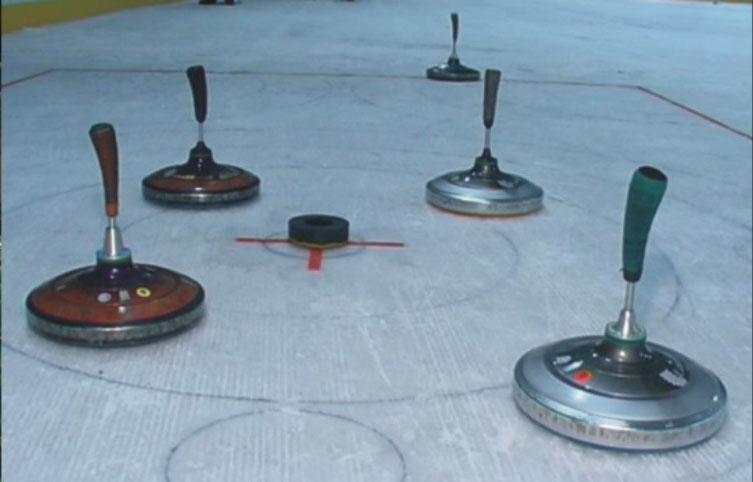 [Speaker Notes: Айсшток  — командный вид спорта на ледяной площадке. Играющие по очереди бросают на лёд айсштоки (специальные спортивные снаряды, представляющие собой палку длиной около 30 см, прикреплённую к скользящей поверхности) таким образом, чтобы айсшток скользил по льду в заданном направлении. Цель игры — кинуть айсшток так, чтобы он, в зависимости от разновидности игры, либо остановился как можно ближе к мишени, либо пролетел как можно дальше.]
Брумбол — зимняя спортивная командная игра, проводящаяся на ледяном поле с участием двух команд, состоящих из пяти полевых игроков и вратаря. Похожа на симбиоз хоккея с шайбой и флорбола, главные отличия от хоккея выражаются в инвентаре: мяч вместо шайбы; палка с симметричным пластиковым наконечником (метла) вместо клюшки; обувь с цепкой резиновой подошвой вместо коньков.
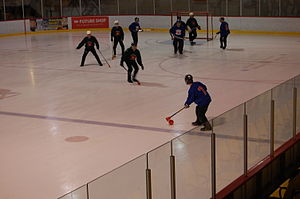 [Speaker Notes: Брумбол — зимняя спортивная командная игра, проводящаяся на ледяном поле с участием двух команд, состоящих из пяти полевых игроков и вратаря. Похожа на симбиоз хоккея с шайбой и флорбола, главные отличия от хоккея выражаются в инвентаре: мяч вместо шайбы; палка с симметричным пластиковым наконечником (метла) вместо клюшки; обувь с цепкой резиновой подошвой вместо коньков.]
Кёрлинг — командная спортивная игра на ледяной площадке. Участники двух команд поочерёдно пускают по льду специальные тяжёлые гранитные снаряды («камни») в сторону размеченной на льду мишени («дома»). В каждой команде — четыре игрока.
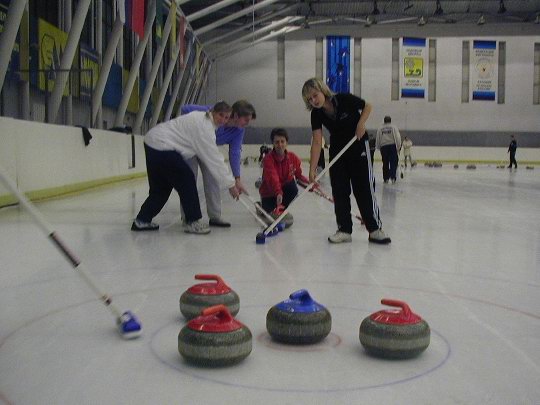 [Speaker Notes: Кёрлинг — командная спортивная игра на ледяной площадке. Участники двух команд поочерёдно пускают по льду специальные тяжёлые гранитные снаряды («камни») в сторону размеченной на льду мишени («дома»). В каждой команде — четыре игрока.]
Зимние парусные виды спорта
Буерный спорт — появившийся в начале XVII века в странах Северной Европы и Северной Америки вид спорта, заключающийся в гонках по прочному льду на парусных лодках, к нижней части которых приделаны металлические коньки. Популярным развлечением стал в XIX веке.
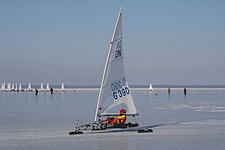 [Speaker Notes: Зимние парусные виды спорта
Буерный спорт — появившийся в начале XVII века в странах Северной Европы и Северной Америки вид спорта, заключающийся в гонках по прочному льду на парусных лодках, к нижней части которых приделаны металлические коньки. Популярным развлечением стал в XIX веке.]
Зимний виндсёрфинг — вид спорта с использованием паруса и специального снаряда скольжения, обычно в виде коньковой платформы небольшого размера (1,2—2,0 м) или лыжи с небольшой платформой.
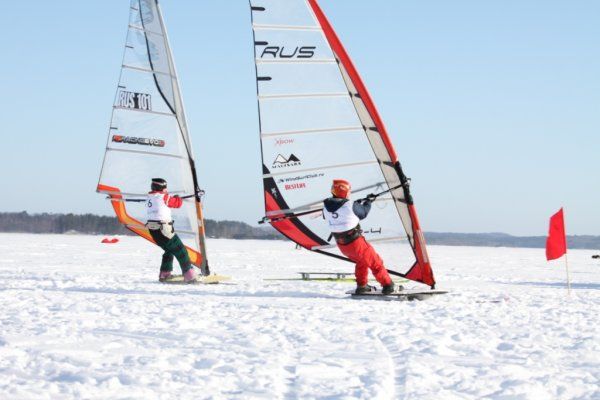 [Speaker Notes: Зимний виндсёрфинг — вид спорта с использованием паруса и специального снаряда скольжения, обычно в виде коньковой платформы небольшого размера (1,2—2,0 м) или лыжи с небольшой платформой.]
Зимний кайтселинг — вид спорта и активного отдыха представляющего собой занятия с буксировочным кайтом на горизонтальной плоскости покрытой снегом или льдом с применением лыж, сноуборда или других скользящих по льду и снегу снарядов.
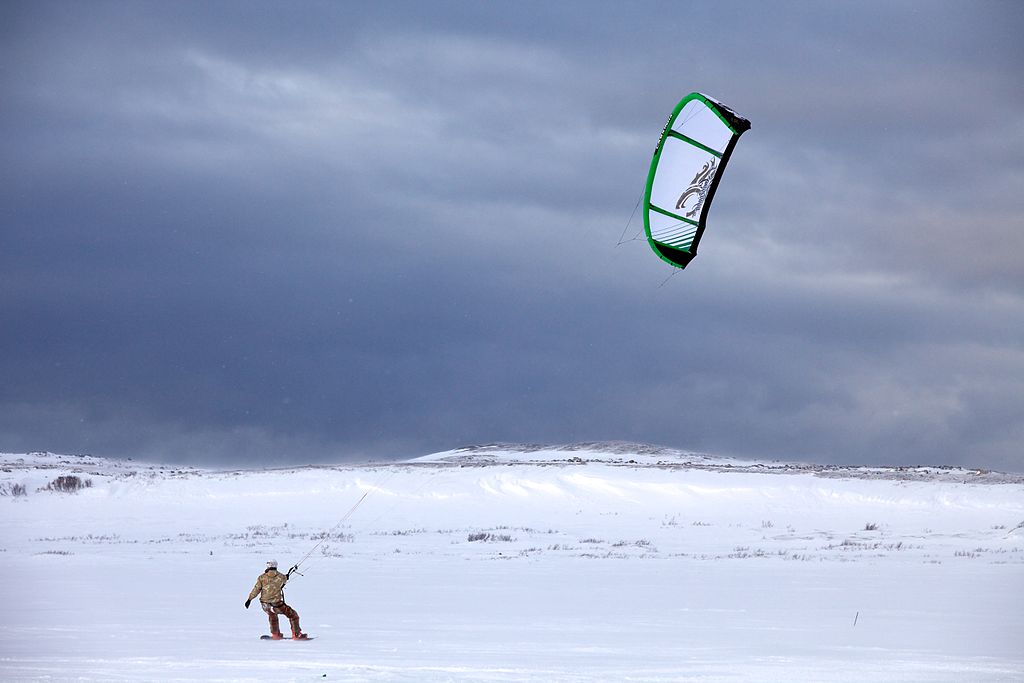 [Speaker Notes: Зимний кайтселинг — вид спорта и активного отдыха представляющего собой занятия с буксировочным кайтом на горизонтальной плоскости покрытой снегом или льдом с применением лыж, сноуборда или других скользящих по льду и снегу снарядов.]
Спидвей на льду — разновидность мотогонок, проводящаяся на покрытом льдом овальном треке.
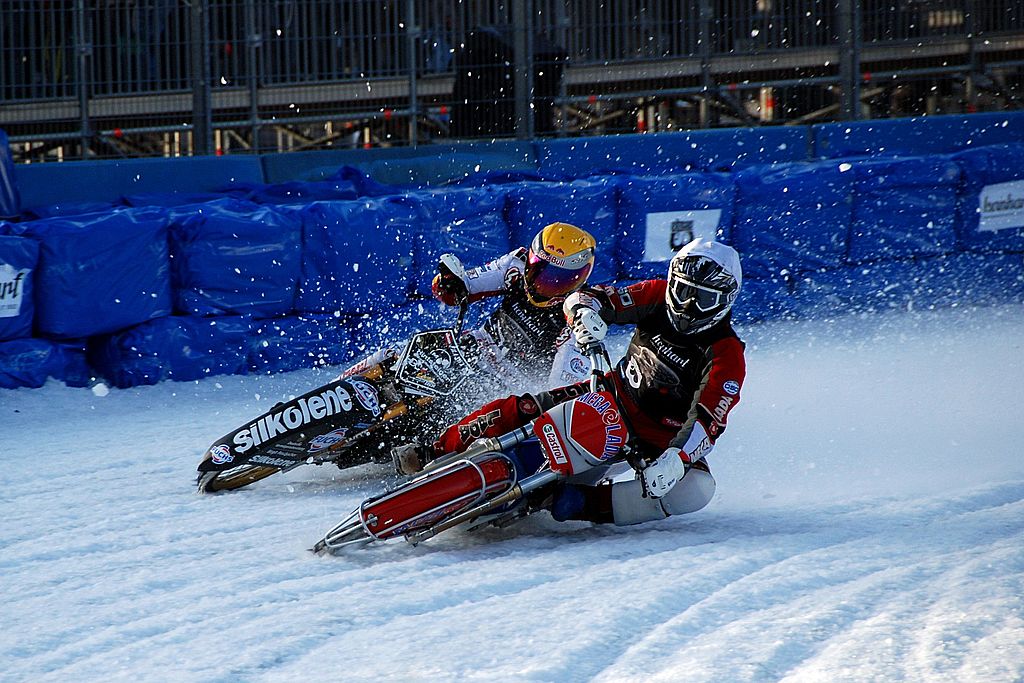 [Speaker Notes: Спидвей на льду — разновидность мотогонок, проводящаяся на покрытом льдом овальном треке.]
К зимним видам спорта относятся также зимнее плавание, зимняя рыбалка, зимний триатлон.
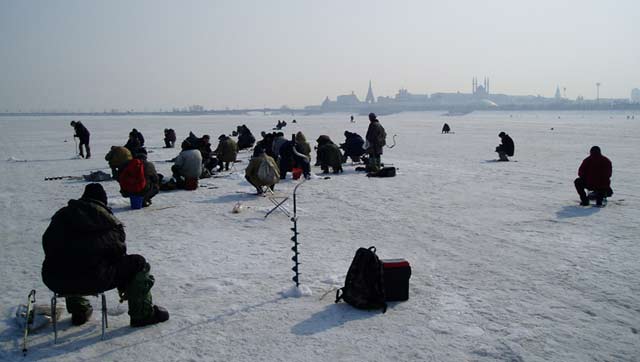 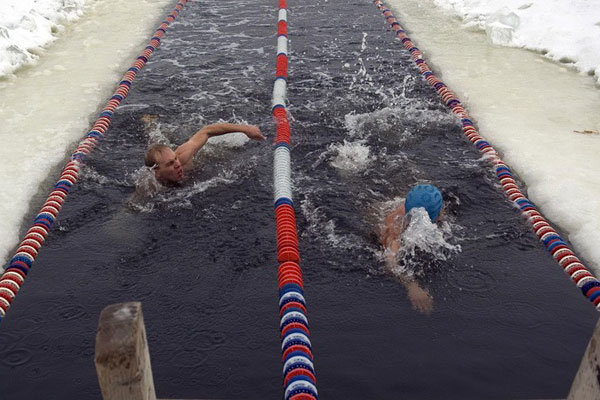 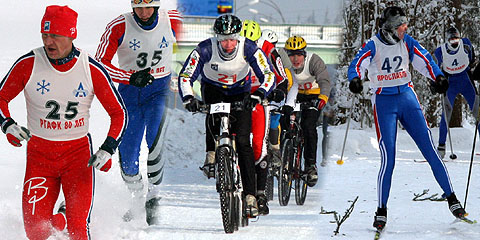 [Speaker Notes: К зимним видам спорта относятся также зимнее плавание, зимняя рыбалка, зимний триатлон.]